Migration
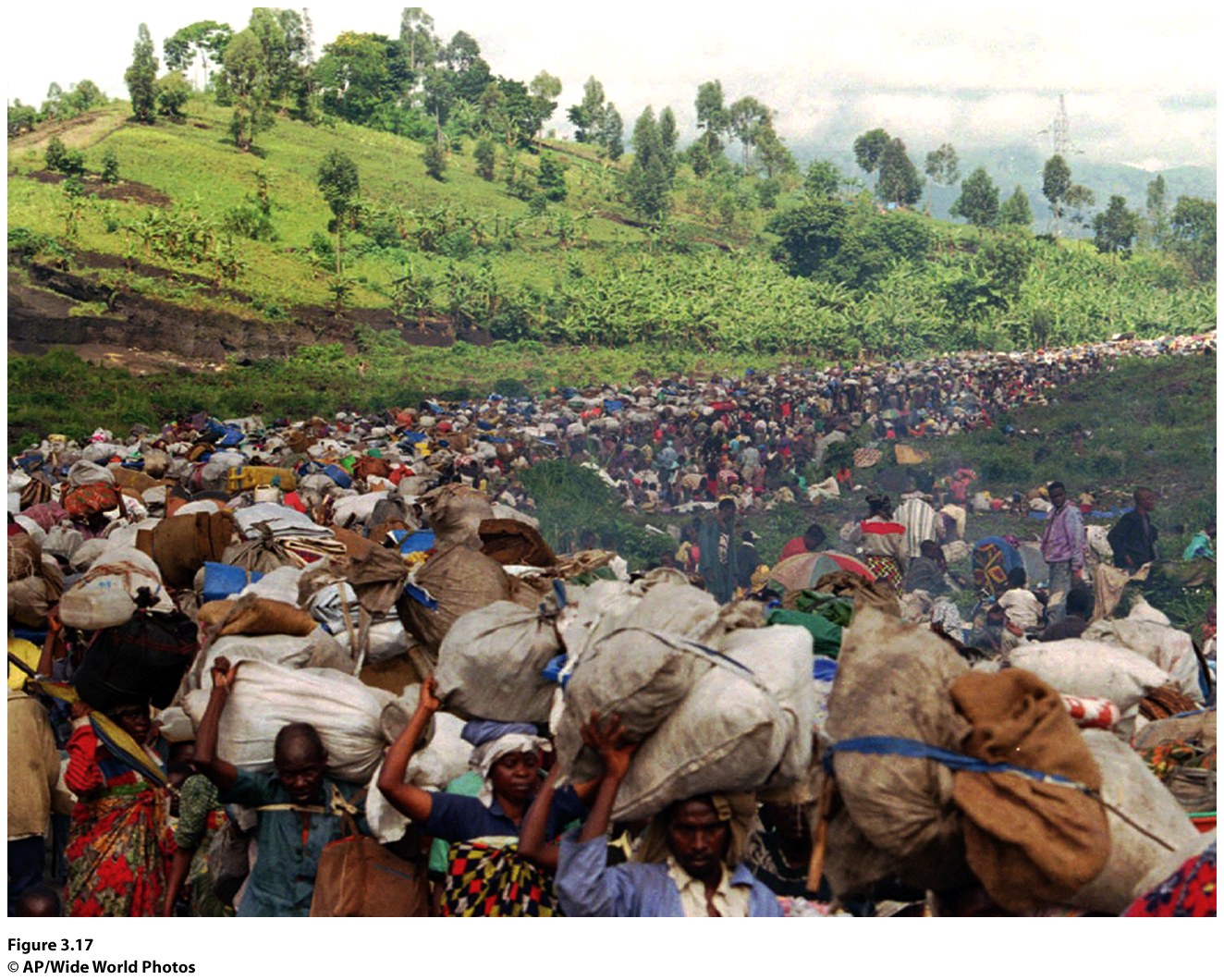 [Speaker Notes: Figure 3.17
Zaire-Rwanda border region. Hundreds of thousands of mainly Hutu refugees stream out of a refugee camp in eastern Zaire, heading home to Rwanda in November 1996. © AP/Wide World Photos.]
Field Note: Risking Lives for Remittances
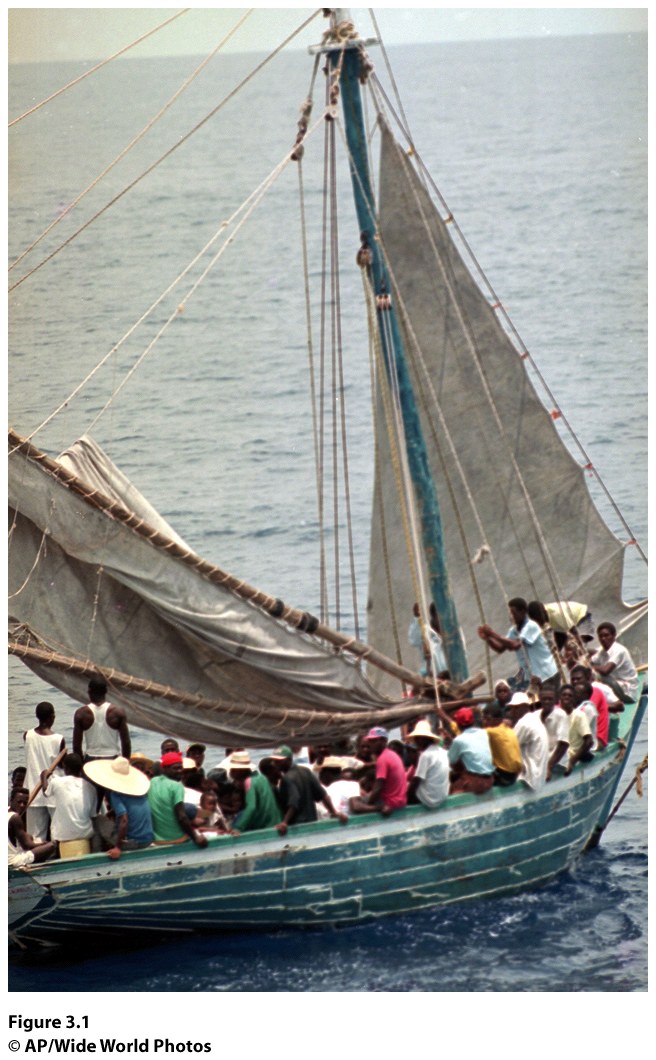 “In 1994, I was on my way to Rosenstiel Marine Center on Virginia Key, off the coast of Miami, Florida. I noticed an overcrowded boat, with about 70 people on board.  The Haitians were fleeing the most impoverished country in the Western Hemisphere. Most of the would-be illegal immigrants were men with perhaps half a dozen women and as many children.  They jumped overboard prematurely when the Coast Guard approached, and some undoubtedly lost their lives; others made it to the beach and ran for the road.”
“
© 2012 John Wiley & Sons, Inc. All rights reserved.
What Is Migration?


Movement is inherently geographical.
 Movement changes places.
Where people leave, and where they go.
All movement involves leaving home.
© 2012 John Wiley & Sons, Inc. All rights reserved.
3 Types of Movement
Cyclic
Periodic
Migration
© 2012 John Wiley & Sons, Inc. All rights reserved.
3 Types of Movement
Cyclic Movement
Involves journeys that begin at our home base and bring us back to it
Activity spaces - Regular sequences of short moves within a local area.
Commuting – The journey to and back from a location.
Seasonal movement
Nomadism – Involving survival, culture, and tradition.
© 2012 John Wiley & Sons, Inc. All rights reserved.
3 Types of Movement
Periodic Movement
Involves a longer period of time away from the home base than cyclic movement
Migrant labor 
Transhumance – A system of pastoral farming where ranchers move livestock according to the seasonal availability of pastures.
College attendance
Military service
© 2012 John Wiley & Sons, Inc. All rights reserved.
3 Types of Movement
Migration
Permanent relocation across significant distances
International migration/Transnational migration
	Emigrant = migrates out of country
	Immigrant = migrates into country
Internal migration varies according to the mobility of the population.
© 2012 John Wiley & Sons, Inc. All rights reserved.
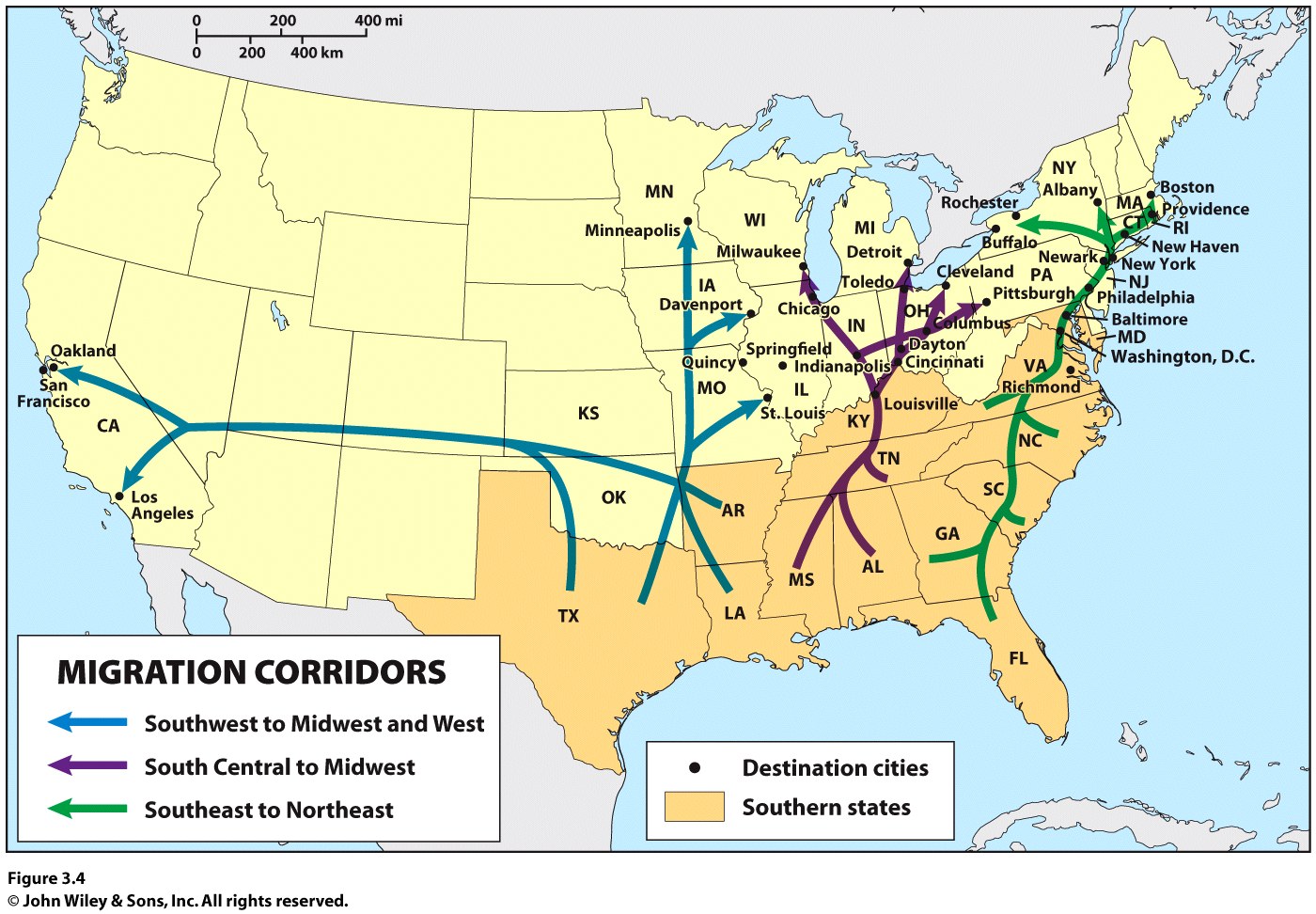 © 2012 John Wiley & Sons, Inc. All rights reserved.
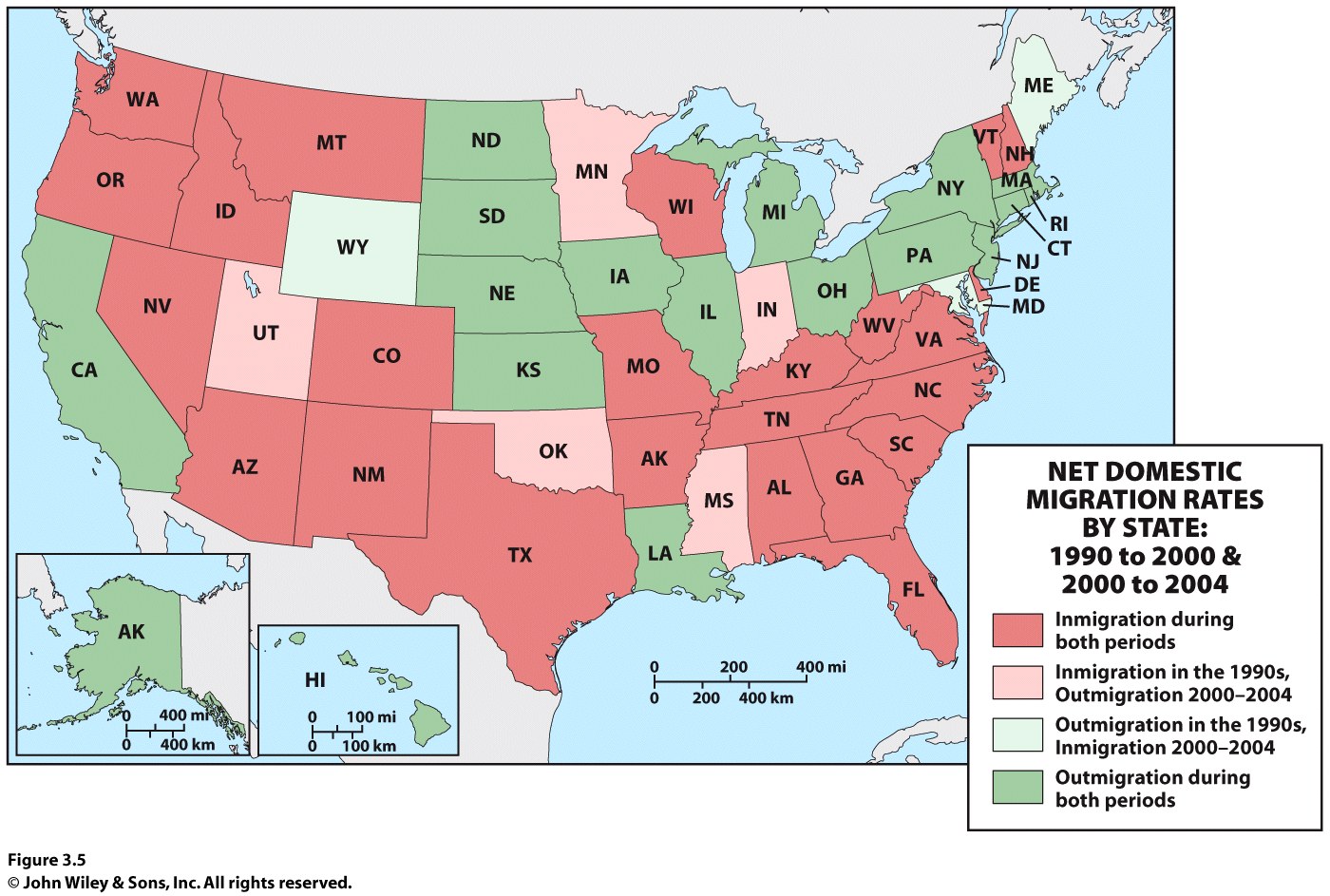 © 2012 John Wiley & Sons, Inc. All rights reserved.
Key Question
Why do people migrate?

Voluntary or Involuntary?
© 2012 John Wiley & Sons, Inc. All rights reserved.
What Is Migration?
Forced Migration
Imposition of authority or power, producing involuntary migration movements.
Atlantic slave trade: The largest and most devastating forced migration in the history of humanity.
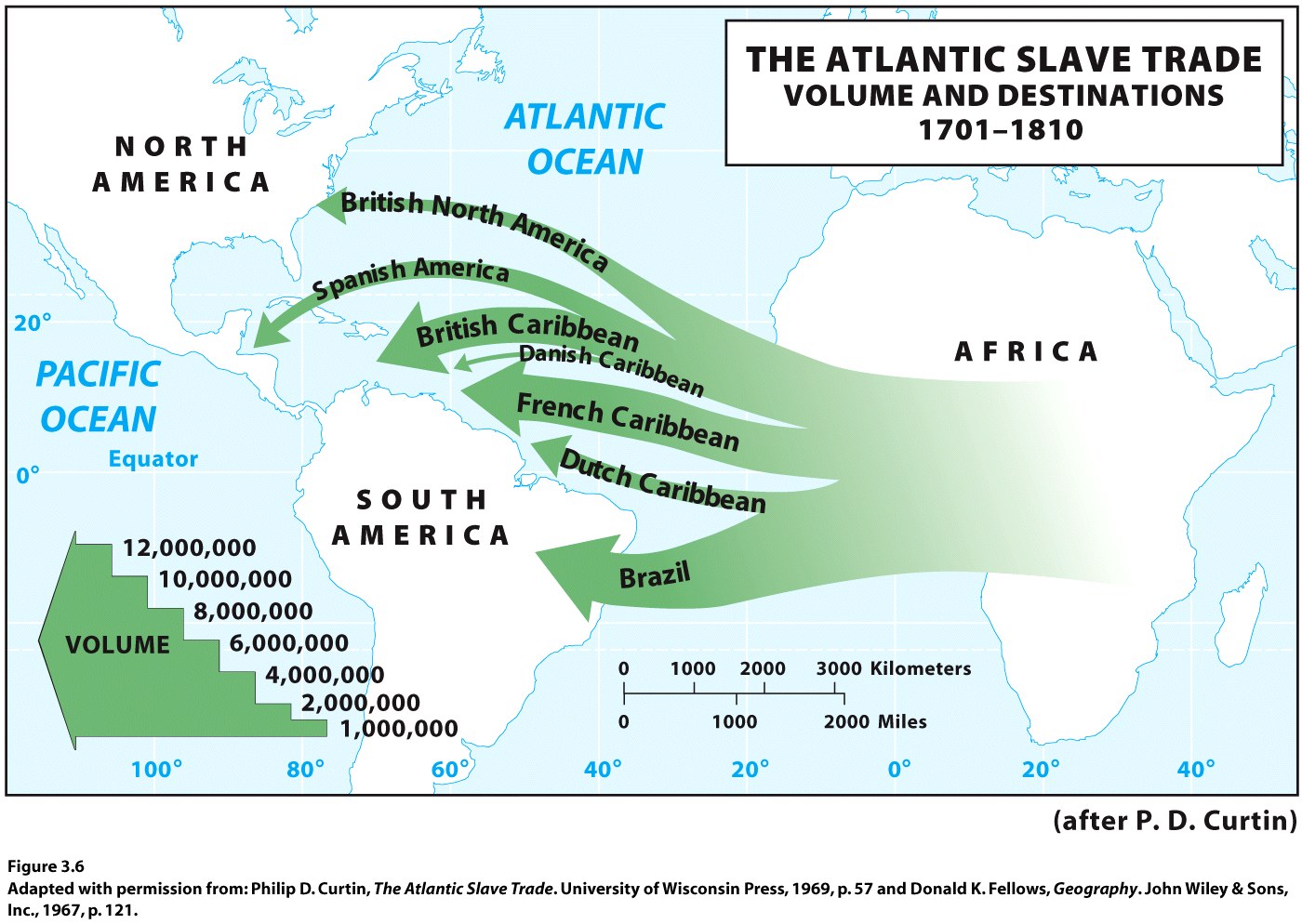 What Is Migration?
Forced Migration
Forced migration still happens today. 
Example: Countermigration, in which governments detain migrants who enter or attempt to enter their countries illegally and return the migrants to their home countries.
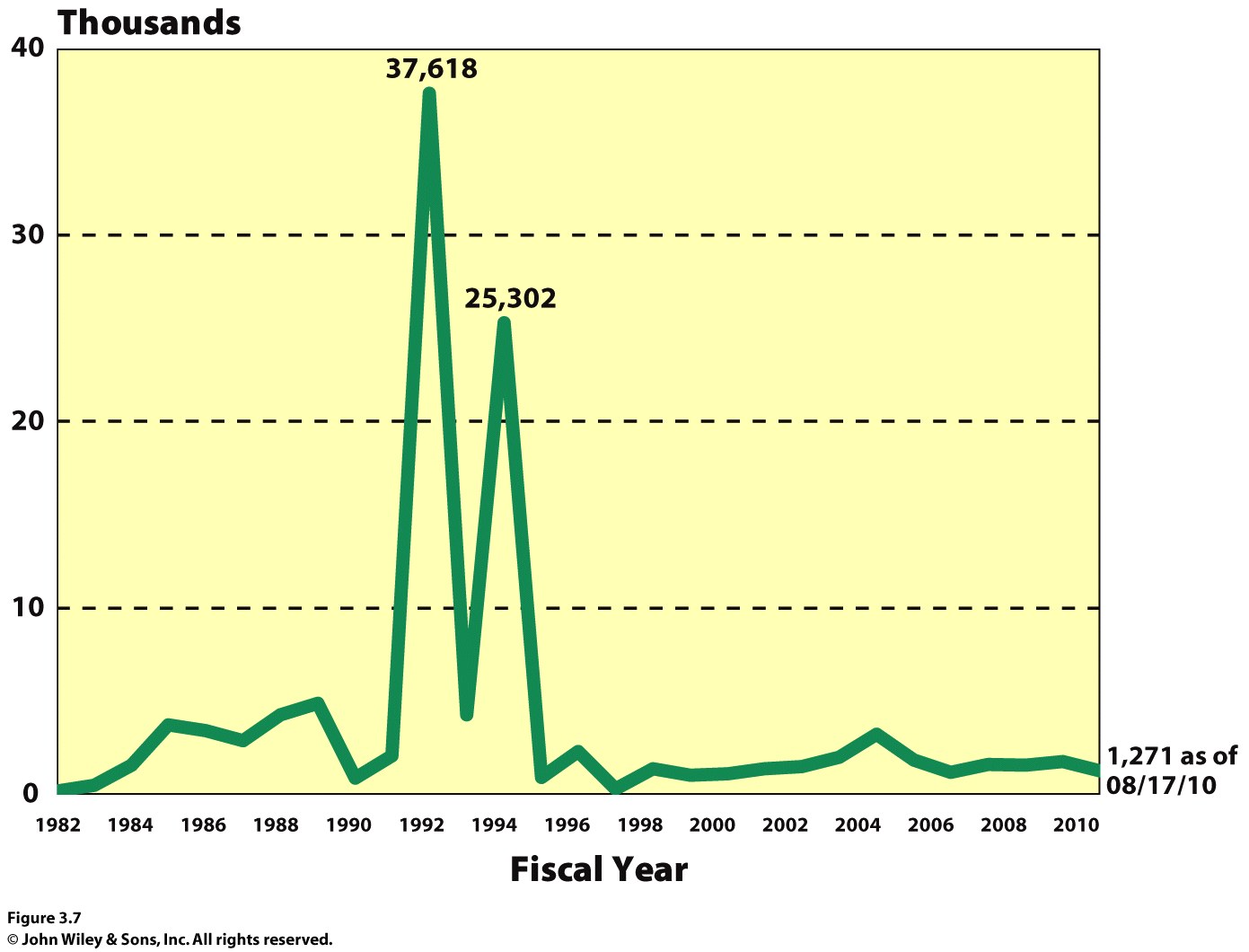 © 2012 John Wiley & Sons, Inc. All rights reserved.
What Is Migration?
Push and Pull Factors in Voluntary Migration
Ernst Ravenstein proposed laws of migration:
Every migration flow generates a return or countermigration.
The majority of migrants move a short distance.
Migrants who move longer distances tend to choose big-city destinations.
Urban residents are less migratory than inhabitants of rural areas.
Families are less likely to make international moves than young adults.
© 2012 John Wiley & Sons, Inc. All rights reserved.
What Is Migration?
Push and Pull Factors in Voluntary Migration
Gravity model: 
Predicts interaction between places on the basis of their population size and distance between them
Assumes that spatial interaction (such as migration) is directly related to the populations and inversely related to the distance between them
© 2012 John Wiley & Sons, Inc. All rights reserved.
What Is Migration?
Push and Pull Factors in Voluntary Migration
Push factors are the conditions and perceptions that help the migrant decide to leave a place.
They include individual considerations such as work or retirement conditions, cost of living, personal safety and security, and, for many, environmental catastrophes or even issues like weather and climate.
© 2012 John Wiley & Sons, Inc. All rights reserved.
What Is Migration?
Push and Pull Factors in Voluntary Migration
Pull factors are the circumstances that effectively attract the migrant to certain locales from other places, the decision of where to go.
They tend to be more vague and may depend solely on perceptions construed from things heard and read rather than on experiences in the destination place.
© 2012 John Wiley & Sons, Inc. All rights reserved.
What Is Migration?
Push and Pull Factors in Voluntary Migration
Distance decay: Prospective migrants are likely to have more complete perceptions of nearer places than of farther ones.
Since interaction with faraway places generally decreases as distance increases, prospective migrants are likely to feel much less certain about distant destinations than about nearer ones.
© 2012 John Wiley & Sons, Inc. All rights reserved.
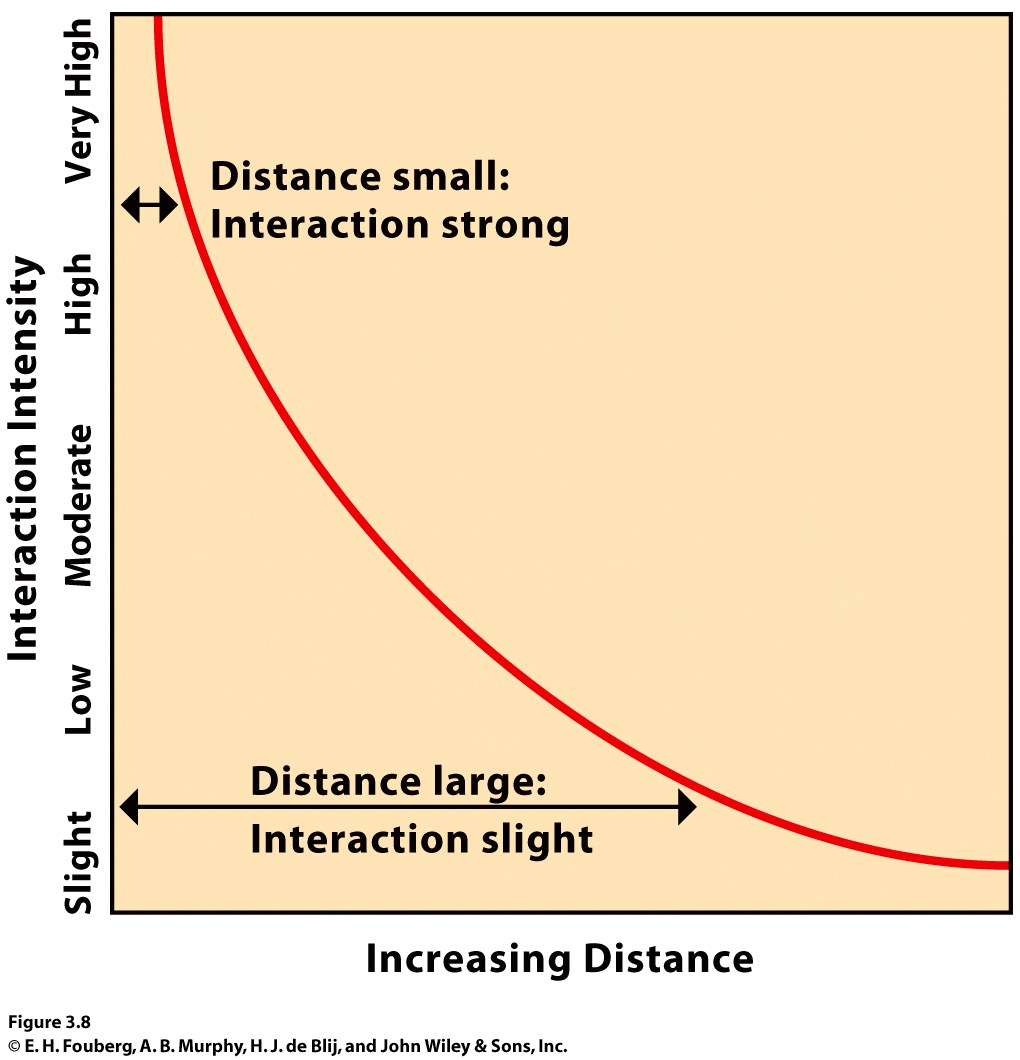 © 2012 John Wiley & Sons, Inc. All rights reserved.
What Is Migration?
Push and Pull Factors in Voluntary Migration
Step migration: Migration streams consist of a series of stages.
Intervening opportunity: Many migrants encounter an opportunity along their migration stream that keeps them from getting to the metropolis that impelled them to move in the first place.   Example: during the Great Migration
© 2012 John Wiley & Sons, Inc. All rights reserved.
What Is Migration?
Types of Push and Pull Factors
Legal status: Migrants can arrive in a country with or without consent of the host country.
Economic conditions: Poverty has driven countless millions from their homelands. 
Power relationships: Power relationships already embedded in society enable the flow of migrants around the world.
© 2012 John Wiley & Sons, Inc. All rights reserved.
What Is Migration?
Political Circumstances
Politically driven migration  flows are marked by both escape and expulsion.
Example: Desperate migrants fled Vietnam by the hundreds of  thousands after the  communists took control of 
   the country in 1975.
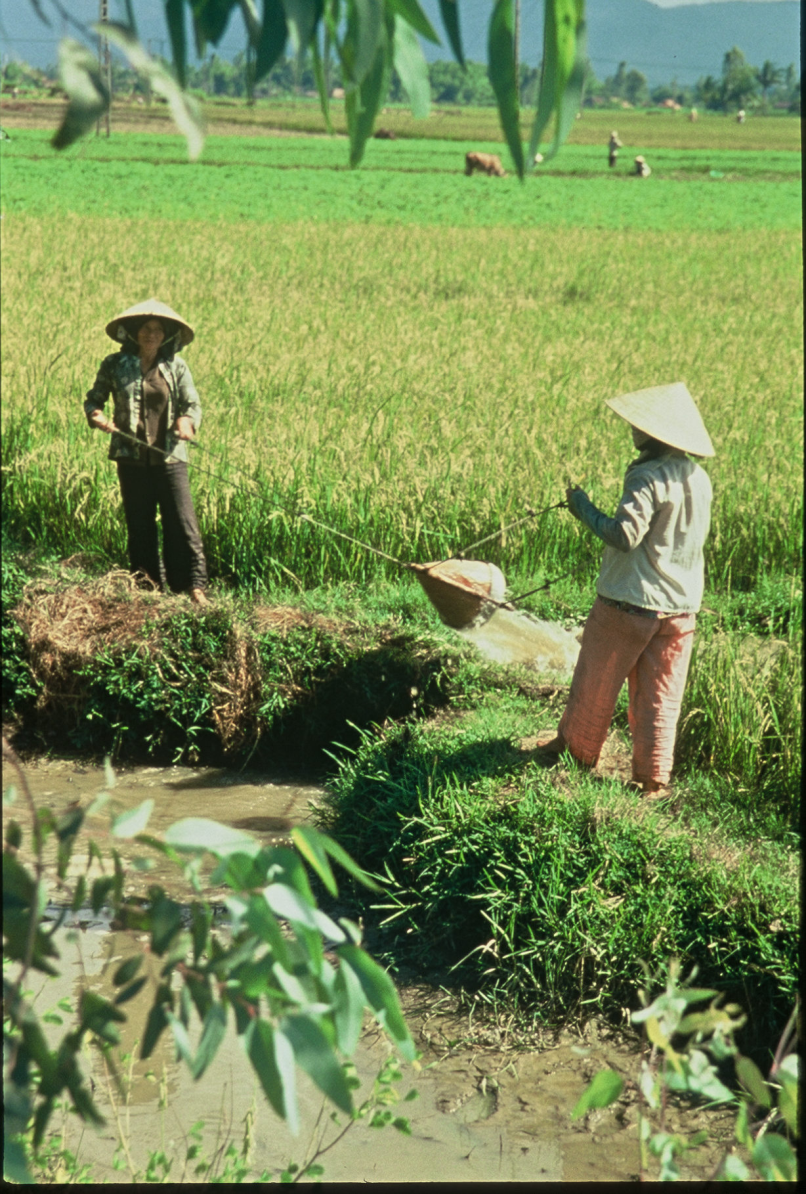 Concept Caching:
Vietnam
© Barbara Weightman
© 2012 John Wiley & Sons, Inc. All rights reserved.
What Is Migration?
Armed Conflict and Civil War
Environmental Conditions: 
Earthquakes 
Hurricanes
Volcanoes
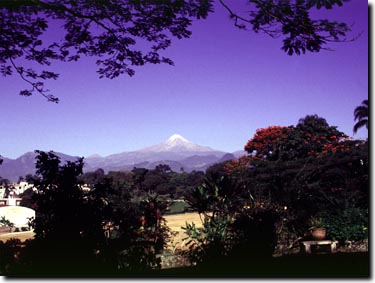 Concept Caching: 
Pico de Orizaba Pan American Highway
Concept Caching:
Mount Vesuvius
© Barbara Weightman
© 2012 John Wiley & Sons, Inc. All rights reserved.
Guest Field NotePlymouth, Montserrat
“This photo shows the damage caused by the 1995 eruption of the Sourfriere Hills volcano on the Caribbean Island of Montserrat… Many Montserratians fled to the United States when Plymouth was destroyed and were given “temporary protected” immigration status. The U.S. government told Montserratian refugees to leave in 2005—not because the volcanic crisis was over or because the housing crisis caused by the volcano was solved. Rather, the U.S. government expected the volcanic crisis to last at least 10 more years; so, the Monsterratians no longer qualified as “temporary” refugees.”
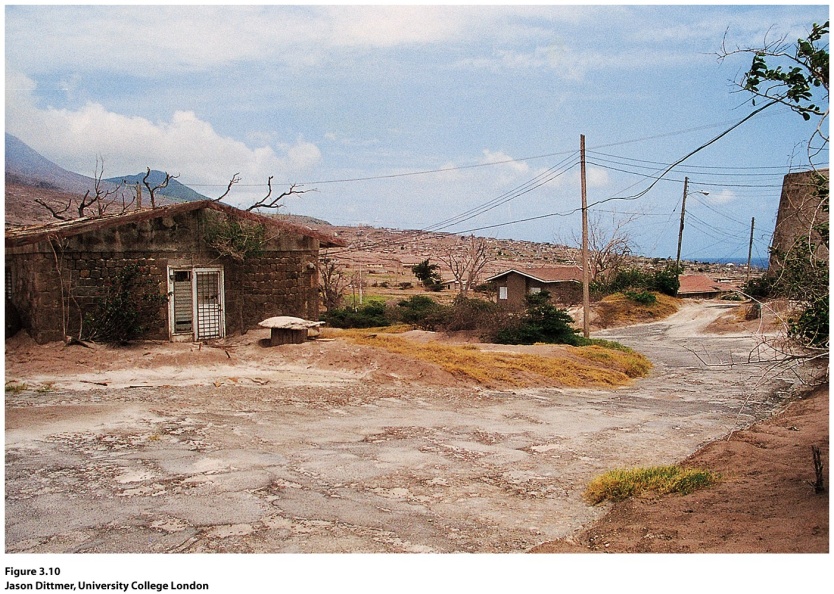 © 2012 John Wiley & Sons, Inc. All rights reserved.
[Speaker Notes: *Credit: Jason Dittmer, University College London]
What Is Migration?
Culture and Traditions 
People who fear that their culture and traditions will not survive a major political transition, and who are able to migrate to places they perceive as safer, will often do so.
Technological Advances
Television, radio, cell phones, and telephone stimulate millions of people to migrate by relaying information about relatives, opportunities, and already established communities in destination lands.
© 2012 John Wiley & Sons, Inc. All rights reserved.
What Is Migration?
Technological Advances
Kinship links: Communication strengthens their role of push/pull factors.
Chain migration: flows along and through kinship links.
Chains of migration built upon each other create immigration waves or swells in migration from one origin to the same destination.
© 2012 John Wiley & Sons, Inc. All rights reserved.
Key Question
Where do people migrate?
© 2012 John Wiley & Sons, Inc. All rights reserved.
Where Do People Migrate?
Global Migration Flows
Global-scale migration 
Explorers
Colonization
© 2012 John Wiley & Sons, Inc. All rights reserved.
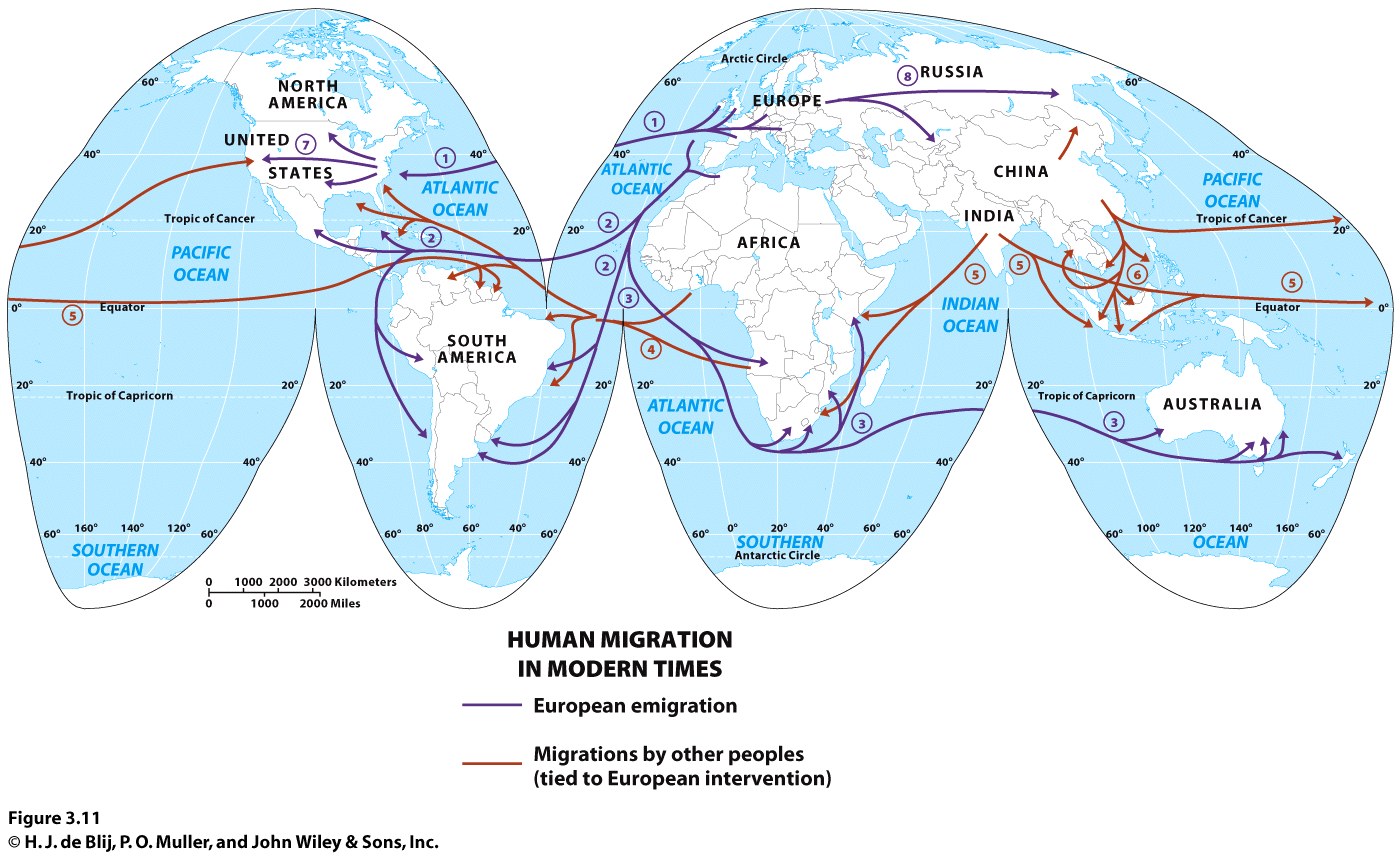 © 2012 John Wiley & Sons, Inc. All rights reserved.
Where Do People Migrate?
Regional Migration Flows
Economic opportunities
Islands of development
Role of globalization and colonialism
Reconnection of cultural groups
Conflict and war
© 2012 John Wiley & Sons, Inc. All rights reserved.
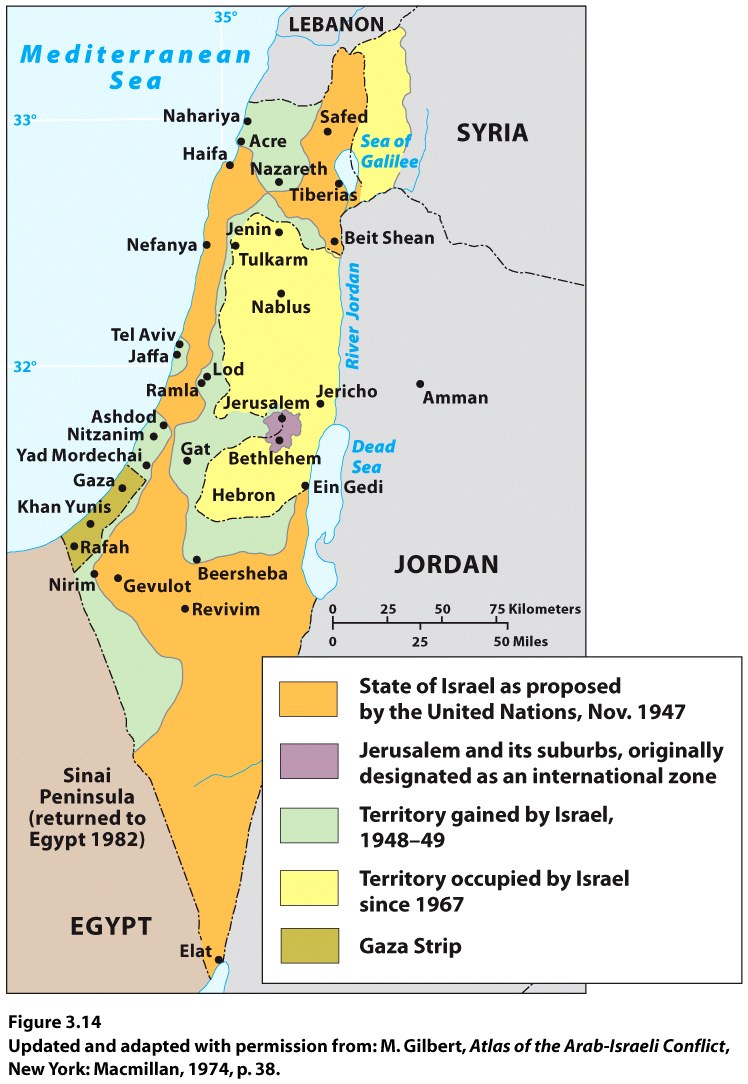 © 2012 John Wiley & Sons, Inc. All rights reserved.
Field Note
“Just a few miles into the West Bank, not far from Jerusalem, the expanding Israeli presence could not be missed. New settlements dot the landscape, often occupying strategic sites that are also easily defensible. These ‘facts on the ground’ will certainly complicate the effort to carve out a stable territorial order in this much-contested region. That, of course, is the goal of the settlers and their supporters, but it is salt on the wound for those who contest the Israeli right to be there in the first place.”
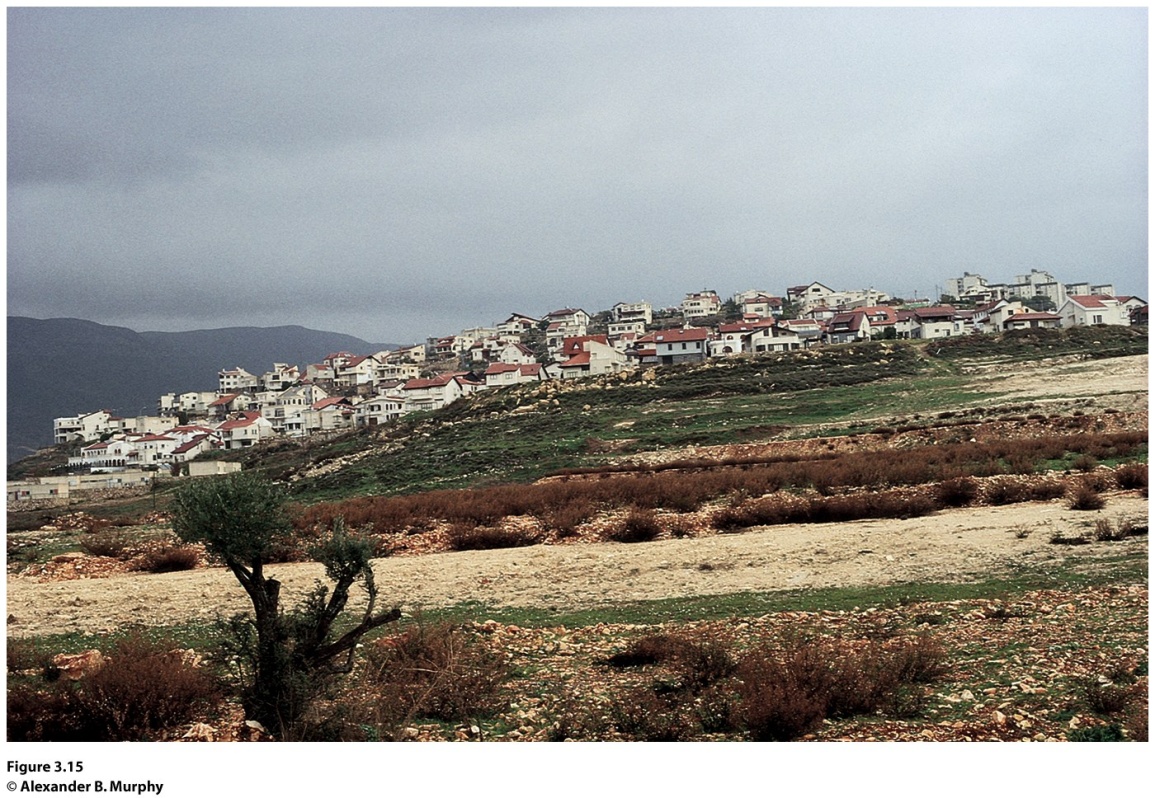 © 2012 John Wiley & Sons, Inc. All rights reserved.
Where Do People Migrate?
National Migration Flows
Historically, two of the major migration flows before 1950 occurred internally in the United States and in Russia.
Russification sought to assimilate all the people in the Soviet territory into the Russian culture, during the communist period, by encouraging people to move out of Moscow and St. Petersburg and fill in the country.
© 2012 John Wiley & Sons, Inc. All rights reserved.
Where Do People Migrate?
Guest Workers
Millions of guest workers live outside of their home country and send remittances from their jobs home.
Their home states are fully aware that their citizens have visas and are working abroad.
Despite the legal status of guest workers, many employers abuse them because guest workers are often unaware of their rights.
Guest workers are legal, documented migrants who have work visas, usually short term.
© 2012 John Wiley & Sons, Inc. All rights reserved.
Where Do People Migrate?
Refugees
The United Nations High Commissioner on Refugees (UNHCR) estimates that 83 percent of refugees flee to a country in the same region as their home country.
The 1951 Refugee Convention defines a refugee as “a person who has a wellfounded fear of being persecuted for reasons of race, religion, nationality, membership of a particular social group, or political opinion.”
© 2012 John Wiley & Sons, Inc. All rights reserved.
Where Do People Migrate?
Refugees
Internally displaced persons are people who have been displaced within their own countries, but they do not cross international borders as they flee.
Asylum: the right to protection in the first country in which the refugee arrives.
Repatriation: a process by which the UNHCR helps return refugees to their homelands once violence and persecution subside.
© 2012 John Wiley & Sons, Inc. All rights reserved.
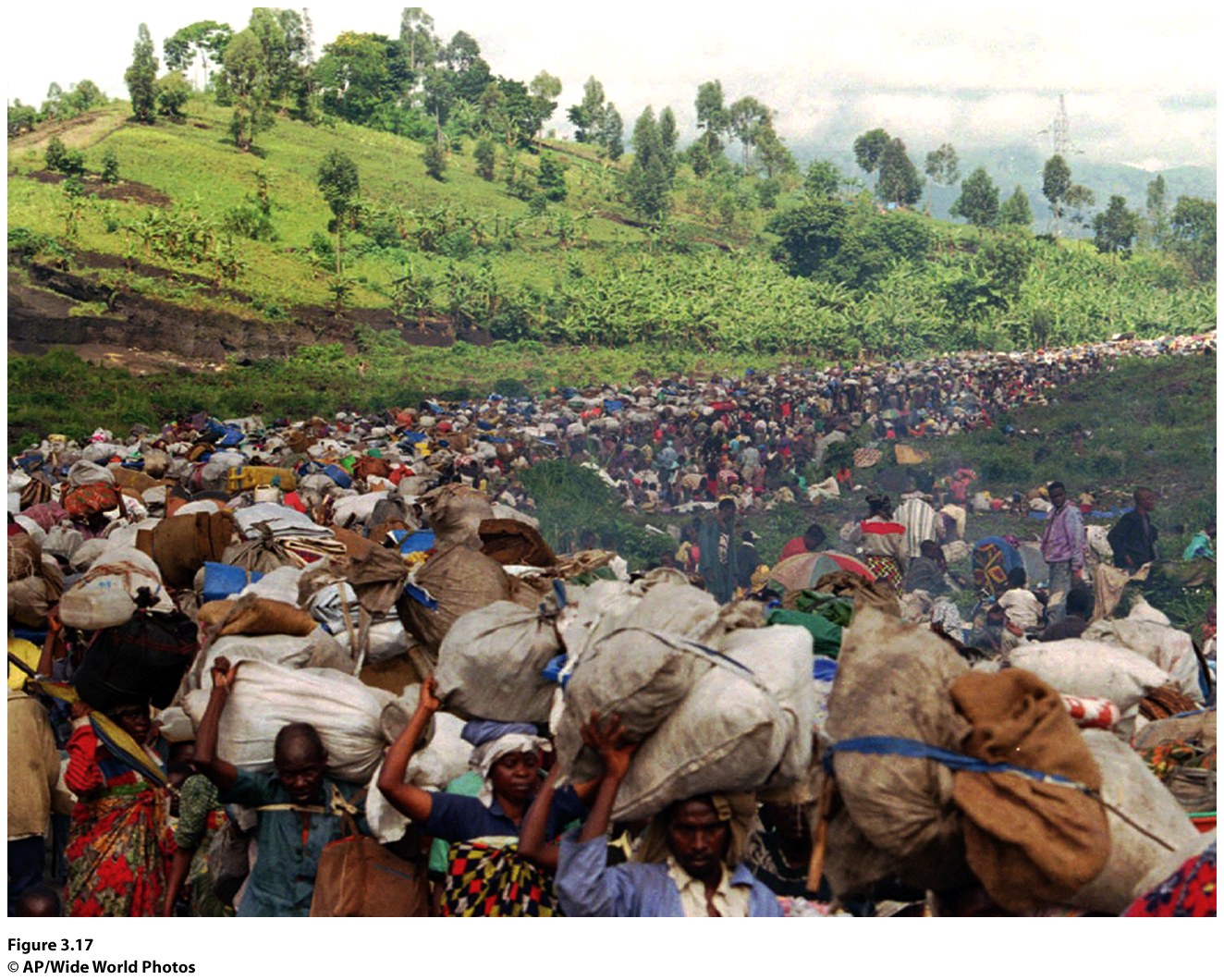 Figure 3.17
Zaire-Rwanda border region. Hundreds of thousands of mainly Hutu refugees stream out of a refugee camp in eastern Zaire, heading home to Rwanda in November 1996.
© 2012 John Wiley & Sons, Inc. All rights reserved.
Where Do People Migrate?
Regions of Dislocation
North Africa and Southwest Asia: This geographic region, extending from Morocco in the west to Afghanistan in the east, contains some of the world’s longest-lasting and most deeply entrenched conflicts that generate refugees.
Africa: 2 million refugees are accounted for by international relief agencies, but also millions more are internally displaced persons.
© 2012 John Wiley & Sons, Inc. All rights reserved.
Where Do People Migrate?
Regions of Dislocation
South Asia: is the third-ranking geographic realm, mainly because of Pakistan’s role in accommodating Afghanistan’s refugees.
Southeast Asia: a reminder that refugee problems can change quickly.  Example: Indochina’s refugee crisis
© 2012 John Wiley & Sons, Inc. All rights reserved.
Where Do People Migrate?
Regions of Dislocation
Europe: even after the cessation of armed conflict and the implementation of a peace agreement known as the Dayton Accords, the UNHCR still reports over 100,000 IDPs in the area.
Other Regions: The number of refugees and internally displaced persons in other geographic realms is much smaller.
© 2012 John Wiley & Sons, Inc. All rights reserved.
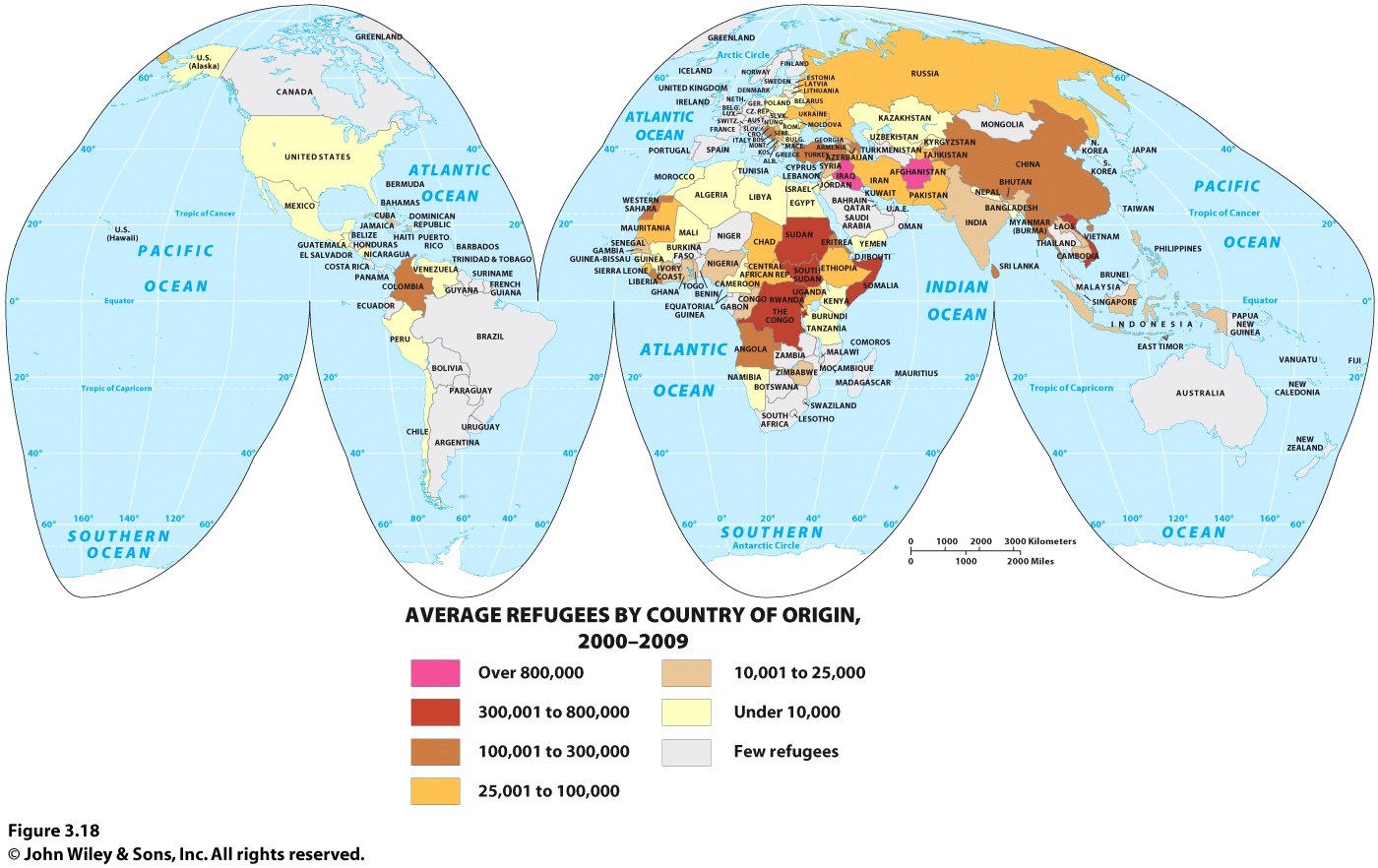 © 2012 John Wiley & Sons, Inc. All rights reserved.
Key Question
How do governments affect migration?
© 2012 John Wiley & Sons, Inc. All rights reserved.
How Do Governments Affect Migration?
Legal Restrictions
Oriental Exclusion Acts (1882–1907): U.S. Congress designed immigration laws to prevent the immigration of Chinese people to California.
In 1901, the Australian government approved the Immigration Restriction Act, which ended all nonwhite immigration into the newly united country.
White Australia Policy
© 2012 John Wiley & Sons, Inc. All rights reserved.
How Do Governments Affect Migration?
Waves of Immigration in the United States
The United States experienced two major waves of immigration before 1930 and is in the midst of another great wave of immigration today.
Immigration quotas
National Origins Law in 1929
Immigration and Nationality Act: 1952
Selective immigration
© 2012 John Wiley & Sons, Inc. All rights reserved.
How Do Governments Affect Migration?
Post–September 11
New government policies affect asylum-seekers, illegal immigrants, and legal immigrants.
9/11 Commission Report was released in 2004.
© 2012 John Wiley & Sons, Inc. All rights reserved.